Lab Equipment
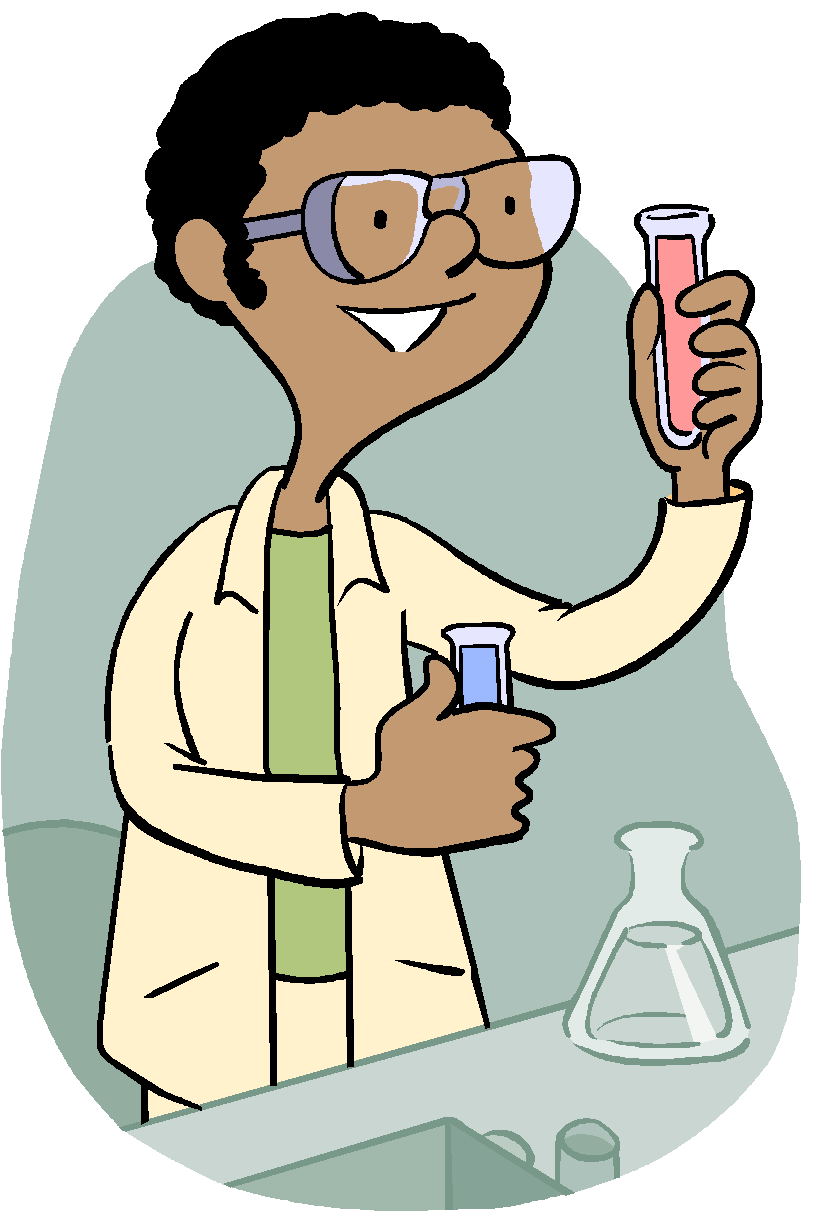 Test Tubes
Test tubes are used to mix, measure, or heat liquids.  Test tubes are not usually marked with measurements, so they are only used to make approximate measurements
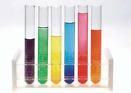 [Speaker Notes: Ask if anyone has heard of The Right to Know law.
This is a required topic in all science classrooms.]
Watch Glass
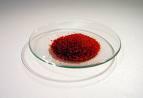 A watch glass is a holding container.
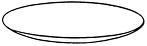 [Speaker Notes: Remind students that their job is to produce good work at school.]
Eyedropper
An eyedropper is used to dispense small measures of a liquid.
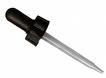 [Speaker Notes: Ask if anyone has seen an MSDS sheet before.
Reinforce that we have them, but all chemicals that we use are not seriously harmful.]
Bunsen Burner
A Bunsen burner is a source of gas heat.
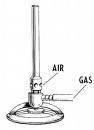 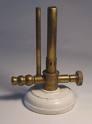 [Speaker Notes: Overview of what students are entitled to.]
Hotplate
A hotplate is a source of electric heat.
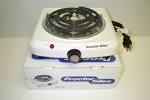 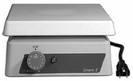 [Speaker Notes: Overview of student’s responsibilities in the science classroom.]
Tongs
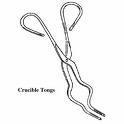 Tongs are used to grasp heated materials.
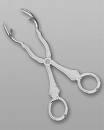 [Speaker Notes: Overview of what the teachers have a right to know in the science classroom.]
Triple-beam balance
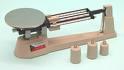 A triple-beam balance is used to determine the mass of heavier materials to the nearest gram.
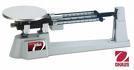 [Speaker Notes: What teachers much do in the science classroom to ensure safe environment.]
Spring scale
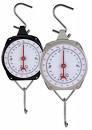 A spring scale is used to determine force.
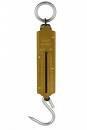 Wire gauze/Tripod
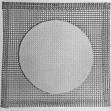 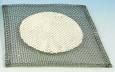 Wire gauze usually goes on top of a tripod to hold the glassware being heated.
A tripod holds glassware above a Bunsen burner.
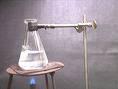 Filter paper/Funnel
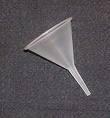 Filter paper is often used with a funnel to filter solid particles out of a liquid.
A funnel helps in transferring a liquid from one container to another.
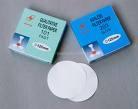 Thermometers
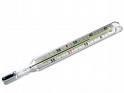 Thermometers measure temperature.
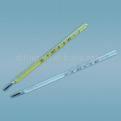 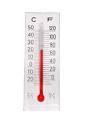 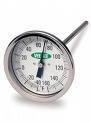 Petri dish
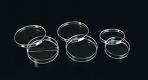 A petri dish is used to culture bacteria and other microorganisms.
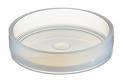 Meter stick
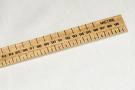 A meter stick measures length or width.
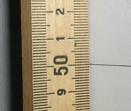 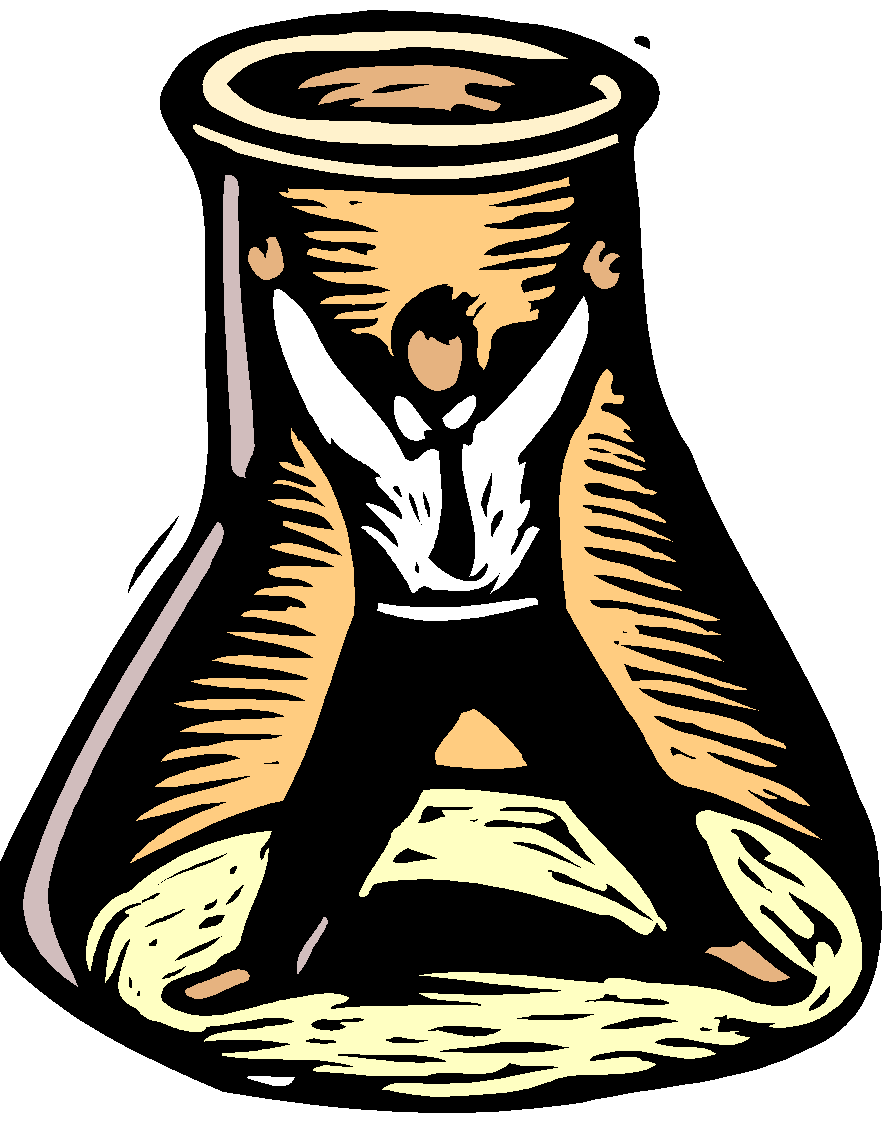 Microscope
A microscope enables us to see very small objects or organisms too small to see with the unaided eye.
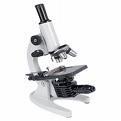 Telescope
A telescope enables us to see objects too far away to be seen with the unaided eye.
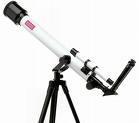 Beakers
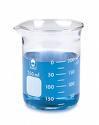 Beakers are used to mix, measure, or heat liquids, but they are not designed for accurate measurement.
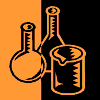 Graduate cylinders
Graduated cylinders are “graduate” or marked with a scale for measurement.  They are used to accurately measure liquid volume.
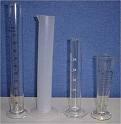 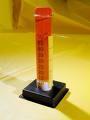 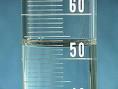 Read labels on containers of chemicals
Erlenmeyer flask
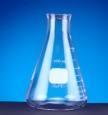 An Erlenmeyer flask is used to measure liquid and helps prevent liquids from splashing or giving off nauseous fumes.
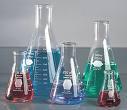 Safety Goggles
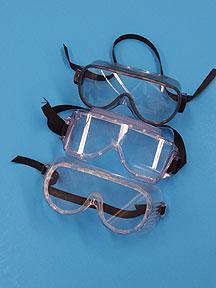 Safety goggles are used to protect your eyes while conducting experimentation in a  science lab.